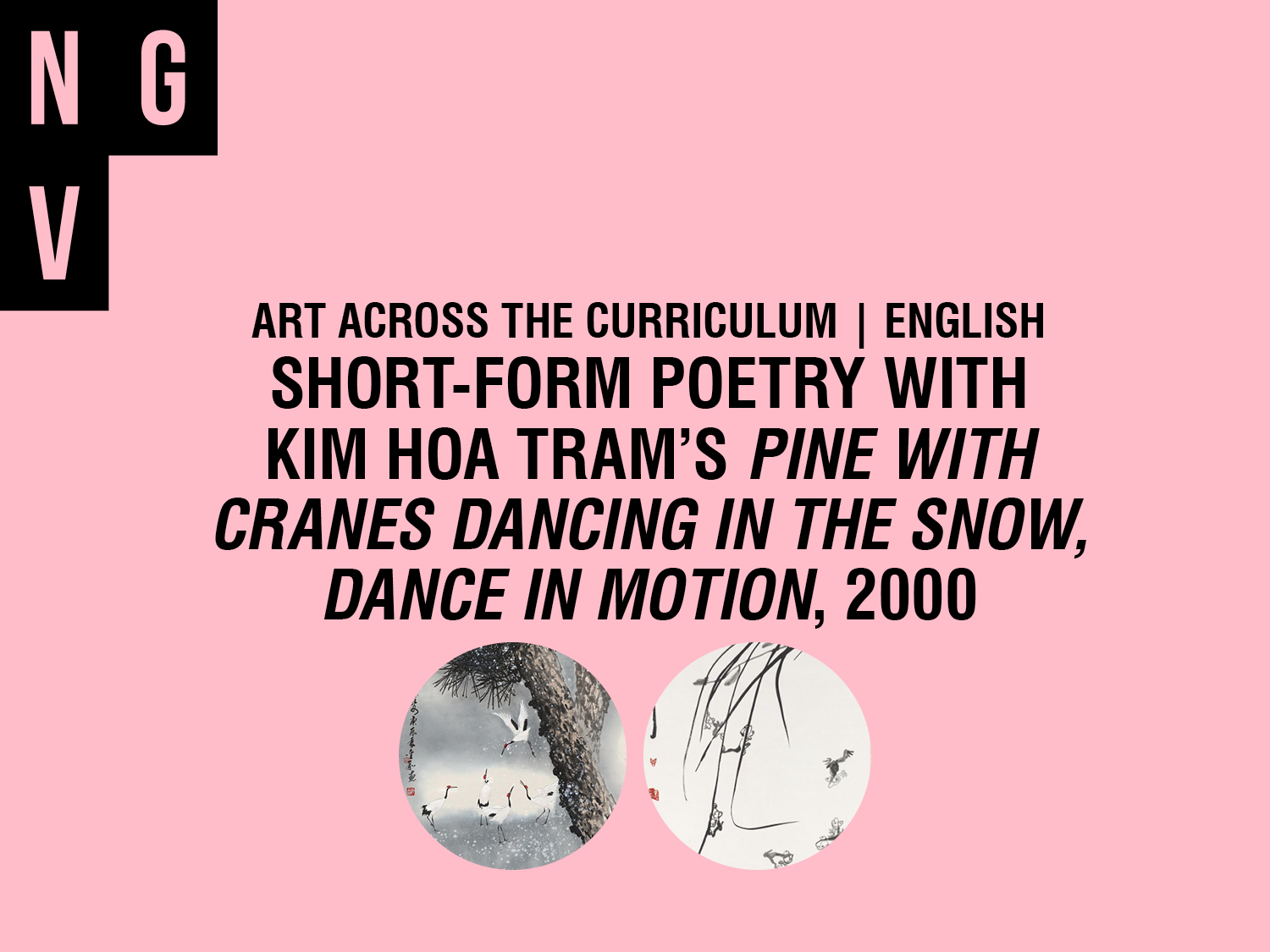 [Speaker Notes: The following slides have been designed for use in conjunction with NGV Education resource ‘Art and English: Short-form poetry with Kim Hoa Tram’s Pine with cranes dancing in the snow, dance in motion, 2000’ available at http://www.ngv.vic.gov.au/school_resource/art-and-english-short-form-poetry-with-kim-hoa-trams-pine-with-cranes-dancing-in-the-snow-dance-in-motion-2000]
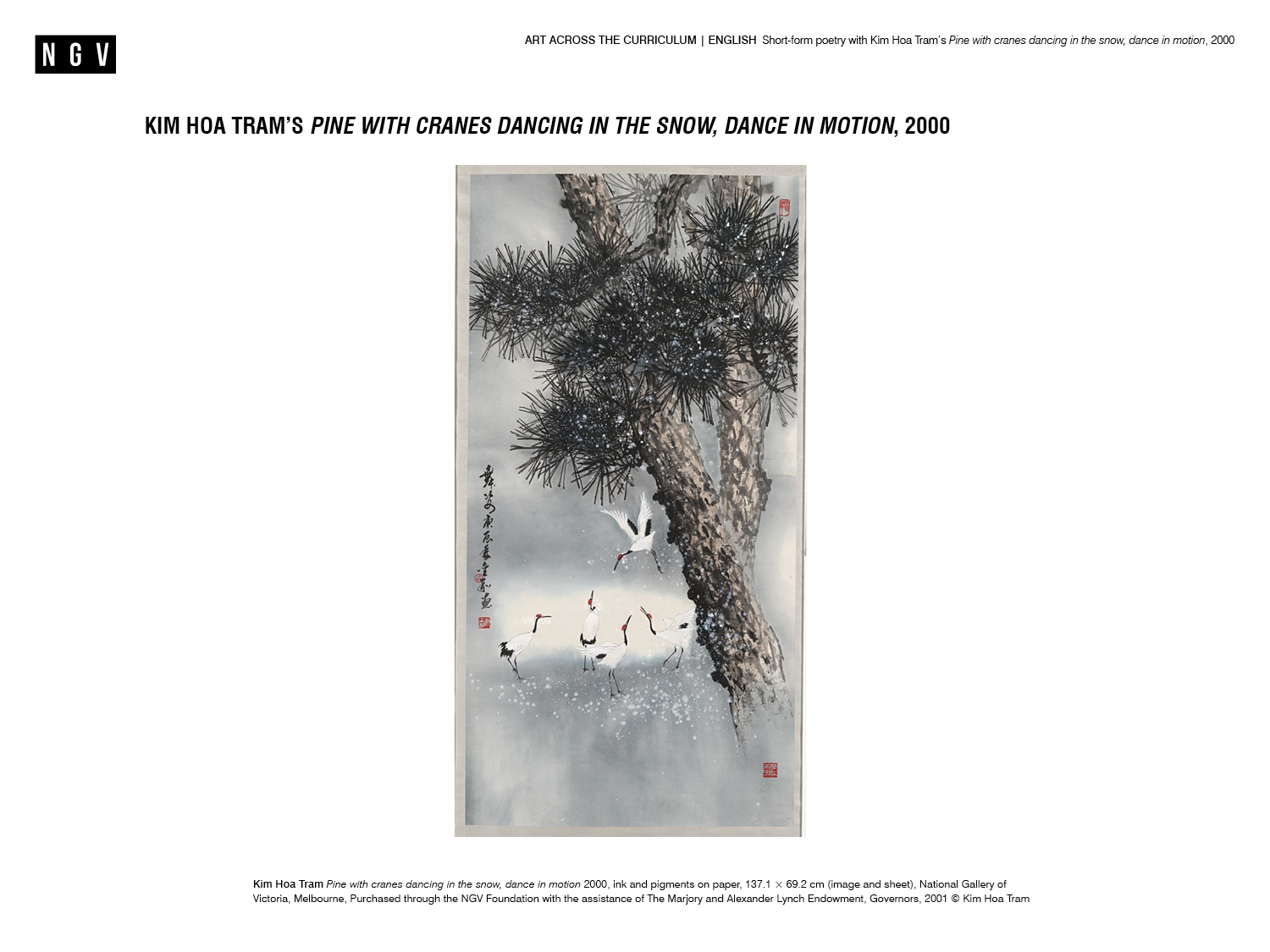 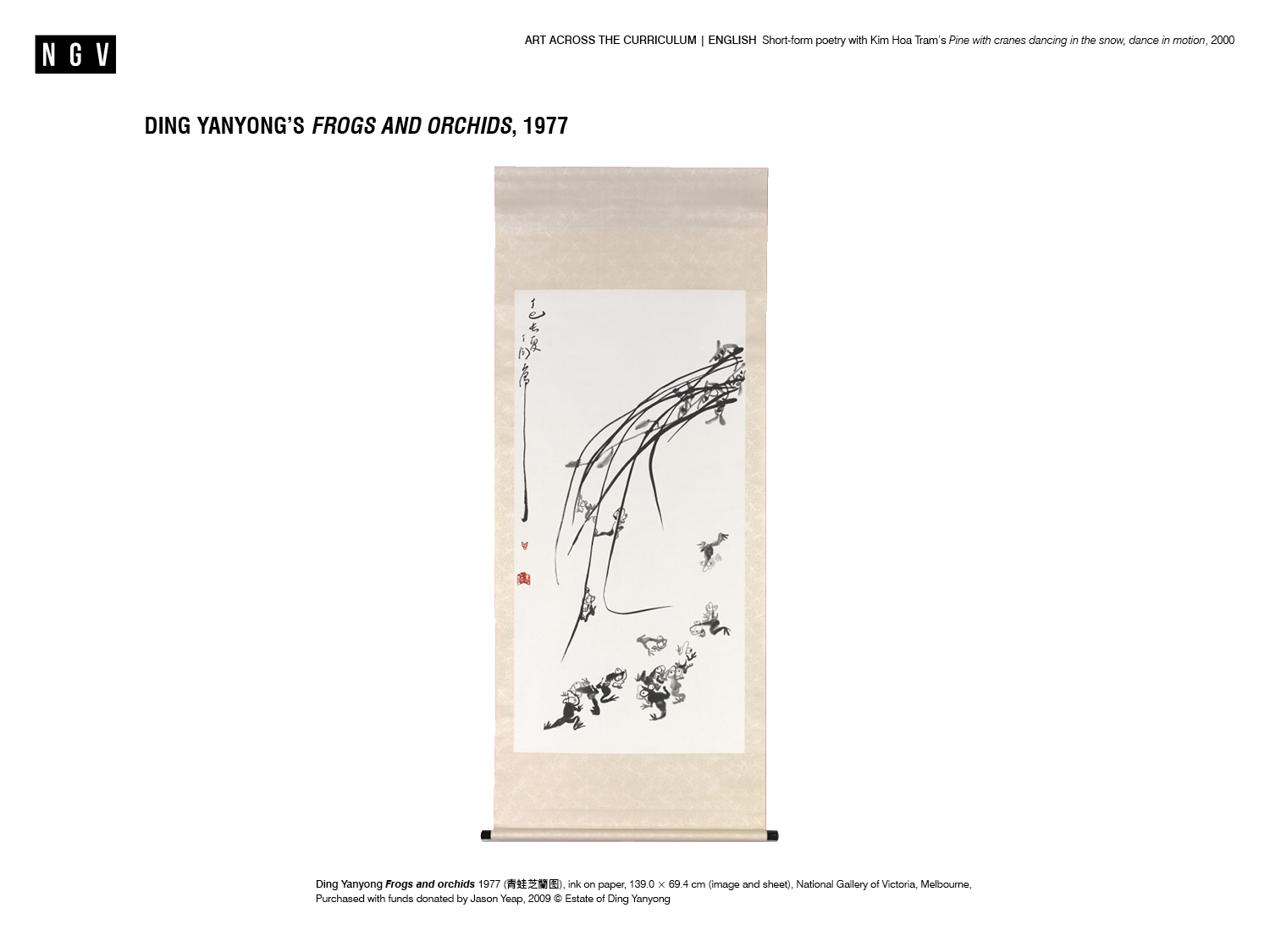 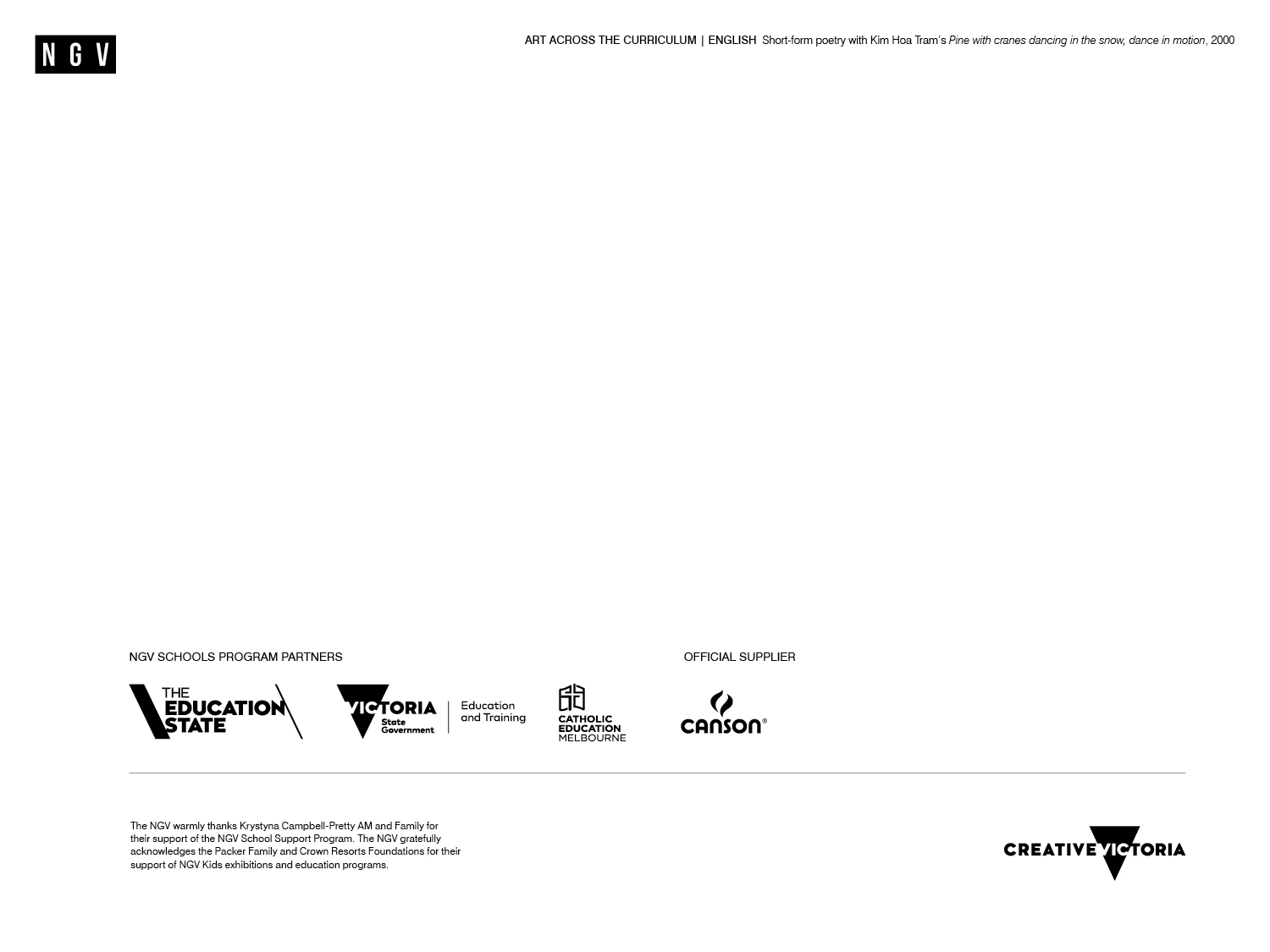